Code Topic 4
AJAX Requesting a JSON File
Laura Friedman

cit 261:02 (Online)
AJAX
Considered a developer’s “dream” because:
  Read data from a web server AFTER page load
  Update a web page without reloading it
  Send data to a webserver – in the background
What is AJAX?
AJAX = Asynchronous JavaScript And XML
  NOT a programming language
  USES a combination of:
  Browser built-in XMLHttpRequest object to request data from a web server
  JavaScript and HTML DOM to display or use the data
AJAX is a Misleading Name
Applications are NOT limited to XML for data transport
It is EQUALLY COMMON to transport data as plain text or JSON text.
How AJAX Works
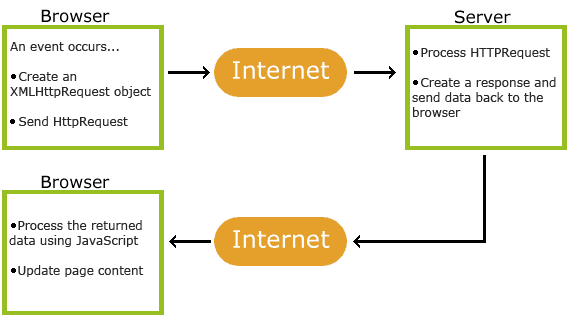 Source: https://www.w3schools.com/js/js_ajax_intro.asp
Steps
Event occurs in a web page (the page is loaded, a button is clicked)
XMLHttpRequest object is created by JavaScript
XMLHttpRequest object sends a request to a web server
Server processes the request
Server sends a response back to the web page
Response is read by JavaScript
Proper action (like page update) is performed by JavaScript
Create XMLHttpRequest Object
All modern browsers (Chrome, Firefox, IE7+, Edge, Safari, Opera) have a built-in XMLHttpRequest object.
Syntax:
variable = new XMLHttpRequest();
For security reasons, modern browsers do not allow access across domains.
This means that both the web page and the XML file it tries to load, must be located on the same server.
Object Methods
Object Properties
AJAX Request
A simple GET request:
xhttp.open("GET", "ajax_info.txt", true);
xhttp.send();
A simple Post request:
xhttp.open("POST", "demo_post.asp", true);
xhttp.send();
Asynchronous – True or False?
Server requests should be sent asynchronously, so the async parameter of the open() method should be set to true:

xhttp.open("GET", "ajax_test.asp", true);

By sending asynchronously, the JavaScript does not have to wait for the server response, but can instead:

execute other scripts while waiting for server response
deal with the response after the response is ready
Resource for AJAX

https://www.w3schools.com/js/js_ajax_intro.asp
Demo